Where is your Authority for Modern Day Conveniences like PowerPoint?
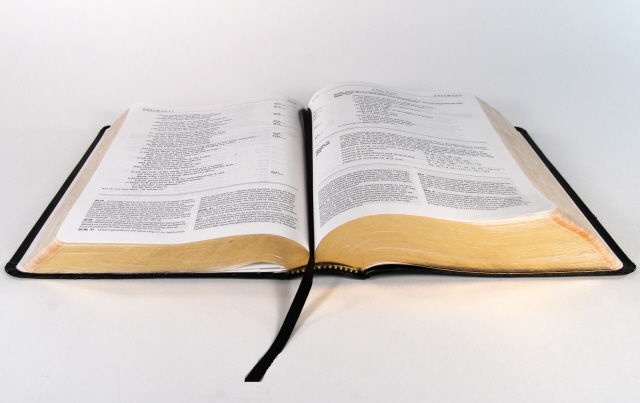 [Speaker Notes: Last week Bible authority- Bible is our measuring rod, standard for how we live & what we’ll be judged by.  God speaks to us by CEI.  Resurrection, Lord’s supper, faith, baptism. “isn’t it hypocritical for you to condemn us when you can’t find church buildings, song books, communion trays, PowerPoint, TV screens, A/C, or baptisteries in the Bible”.  We can answer that with a Bible discussion of general and specific authority along with expedients. Examine carefully!]
General Authority includes Expedients
General- of or relating to all persons or things belonging to
  a group or category…not limited to one class…not specific

Expedient- tending to promote some proposed or desired 
   object; fit or suitable for the purpose

Before you can call something expedient, it must be lawful.
(1 Cor. 6:12; 10:23)

Parent tells child to buy milk (can choose any kind of milk)
[Speaker Notes: Tell your child to buy milk (choice of  different brands, whole, 1%, 2%, etc.). It wouldn’t be expedient for him to buy cookies also because that would be an addition to what the parent said.]
Specific Authority excludes Substitutions
Specific- “having a special application, bearing, or reference;
              specifying, explicit, or definite”

Exclude- “to shut or keep out; prevent the entrance of”.

Tell your child specifically to buy Great Value 2% milk.
(it would exclude all the other brands & other percentages)

Your child couldn’t buy another brand or whole milk 
because they liked it better and please you as a parent.
[Speaker Notes: He couldn’t substitute another brand or buy another percentage he liked better and please you as a parent.]
Conclusion
Where is our authority for PowerPoint or other modern day 
conveniences (TV screens, A/C, microphones, pews, etc.)?  

We at Woodmont church of Christ believe that we have God’s
permission to do it from the Scriptures in the general 
command to teach in a place conducive to learning. 

If we have failed to uphold the truth, bring it to our attention,
we will examine it & correct it if we are wrong.

  If you realize that you have not obeyed the Lord in baptism, 
do it before it is too late (Acts 22:16; 1 Peter 3:21)!